Áldás, békesség!
A mai óra témája: Szeretet és tisztelet a családban
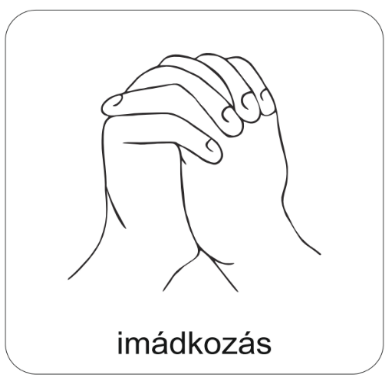 Kezdjük az órát imádsággal!
„Jó Atyánk, Istenünk, Te taníts bennünket!
Jézus Krisztus útján vezesd a lelkünket!
Szentlelked ereje növelje hitünket!
Ámen.”
Nézd meg a következő részletet a Mézga család című meséből!
Gondold végig a kérdéseketés válaszaidat írd fel a füzetedbe!
Miben valósul meg Mézgáéknál az, amiről az 5. parancsolat szól?Mit gondolsz, miben tudnának még fejlődni tisztelet teréna gyerekek?
A következő dián képeket fogsz látni. Melyikről jut eszedbe a saját családod? Miért?
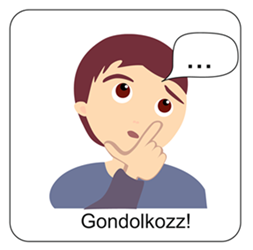 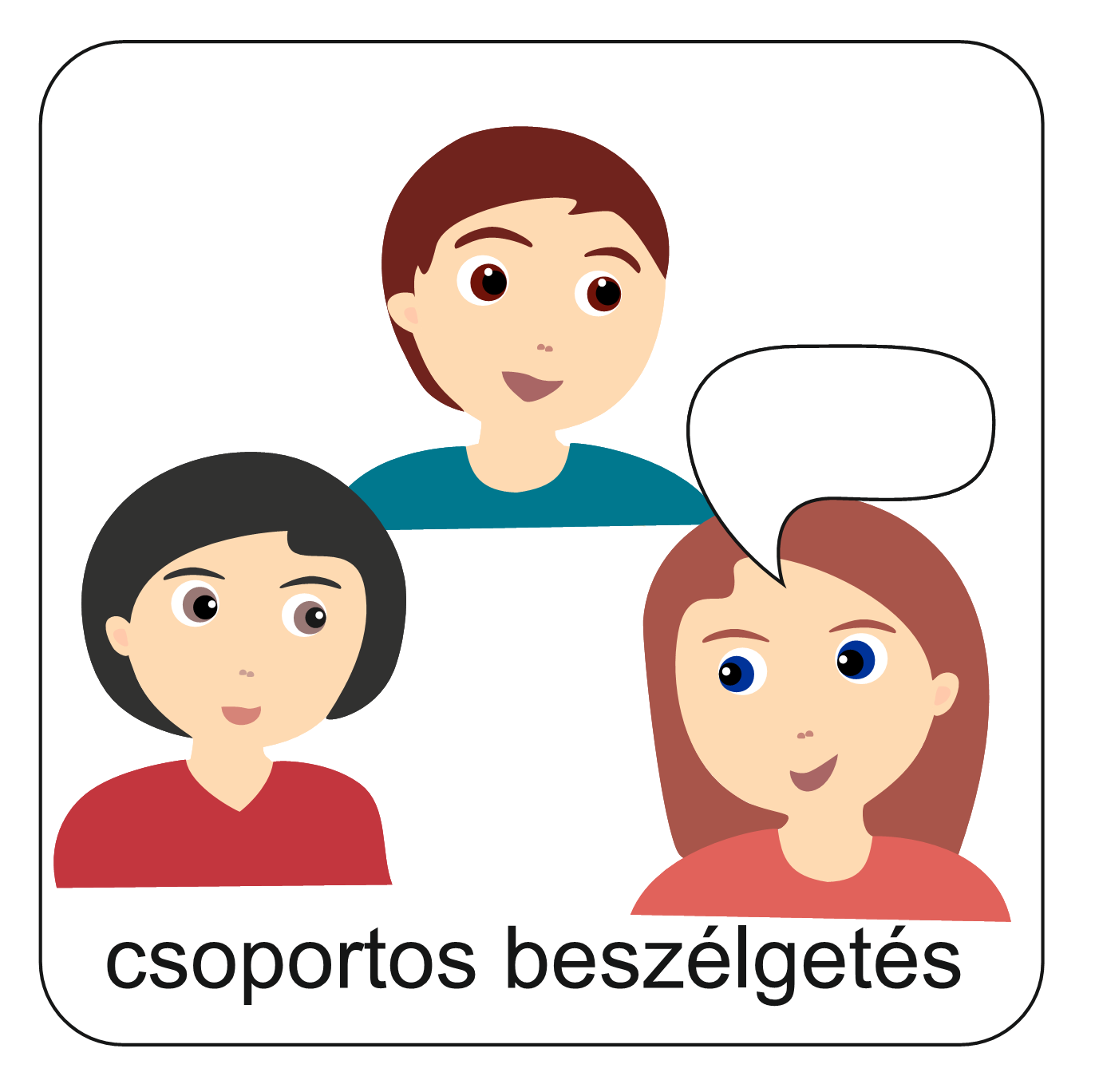 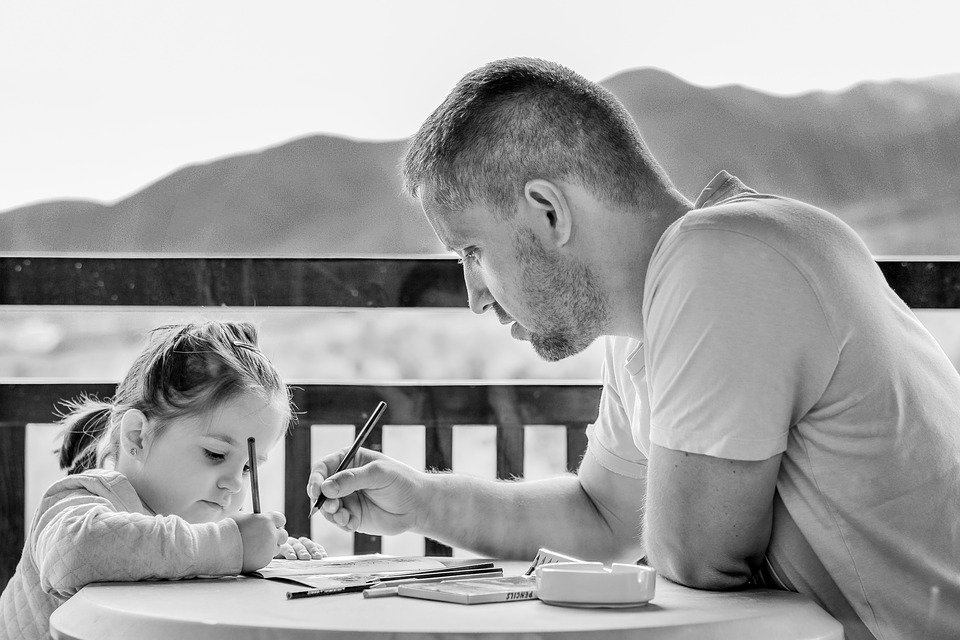 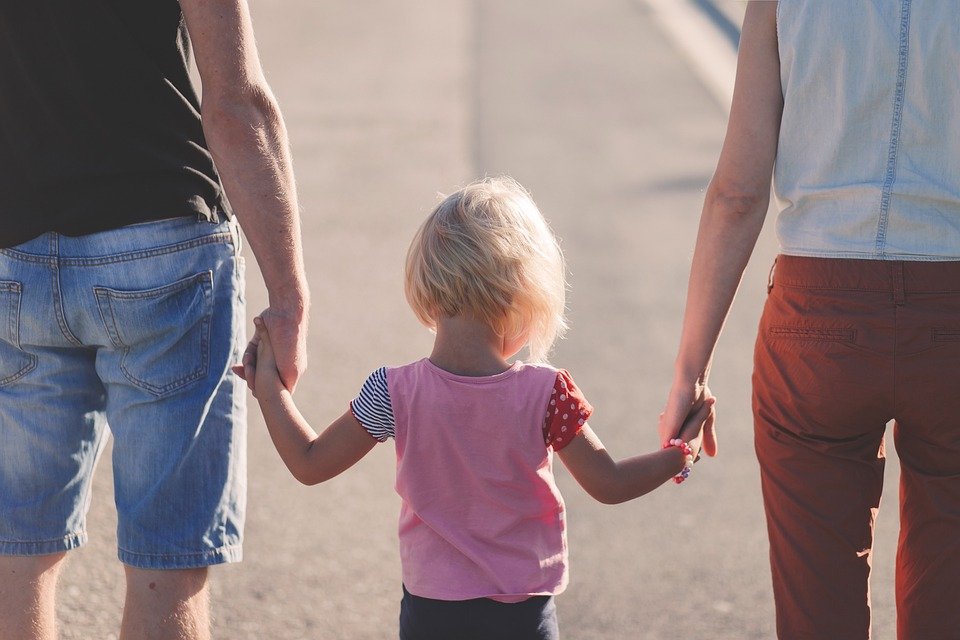 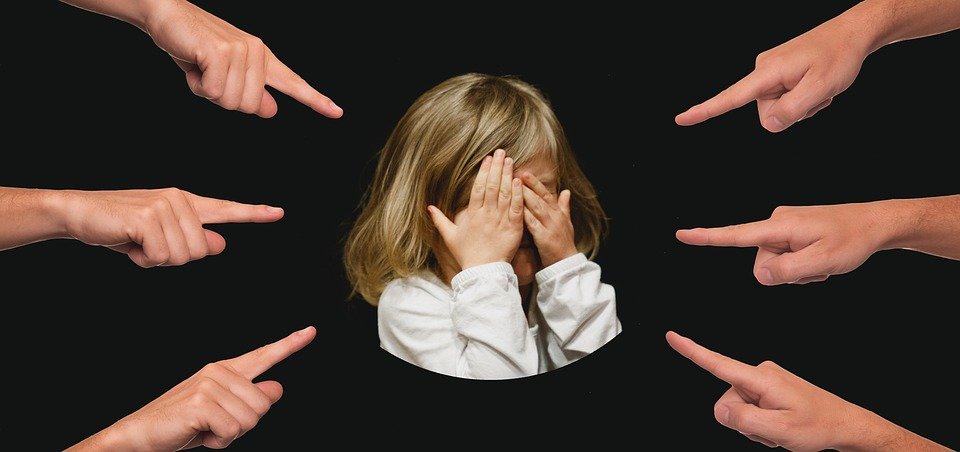 Család
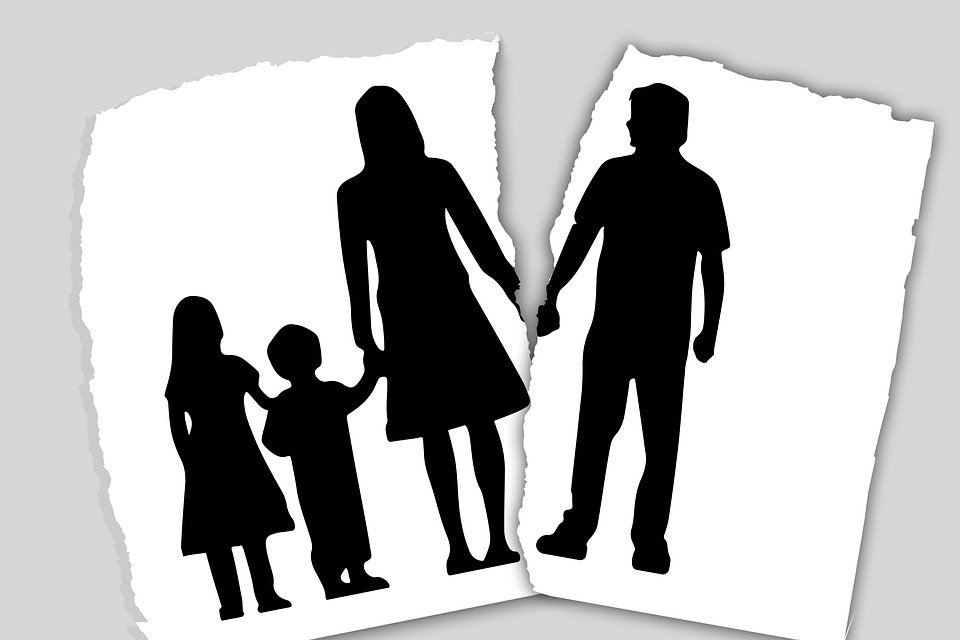 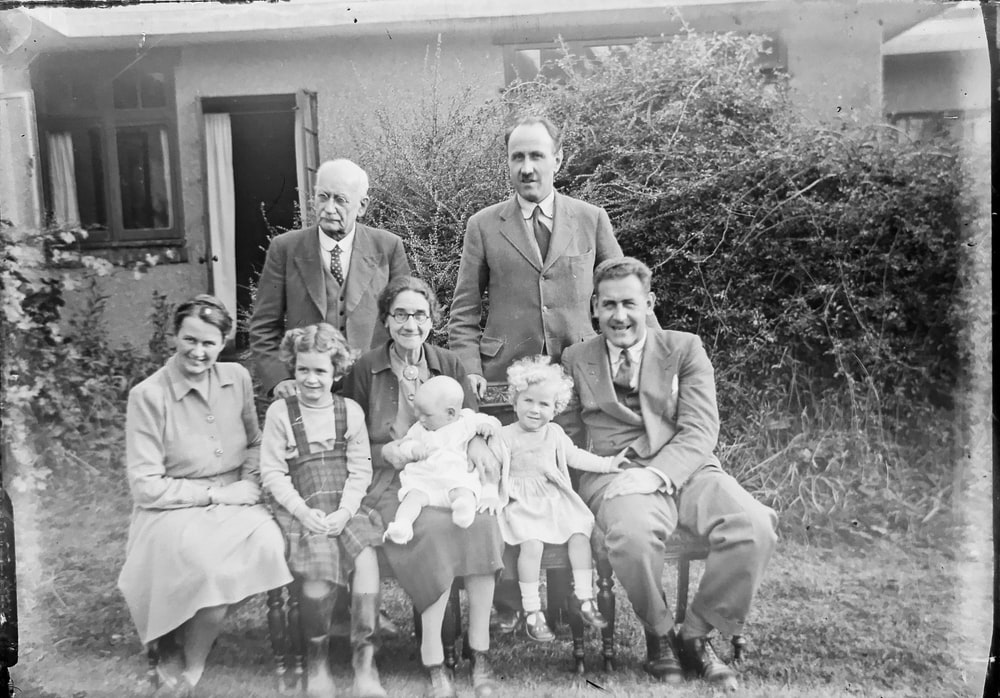 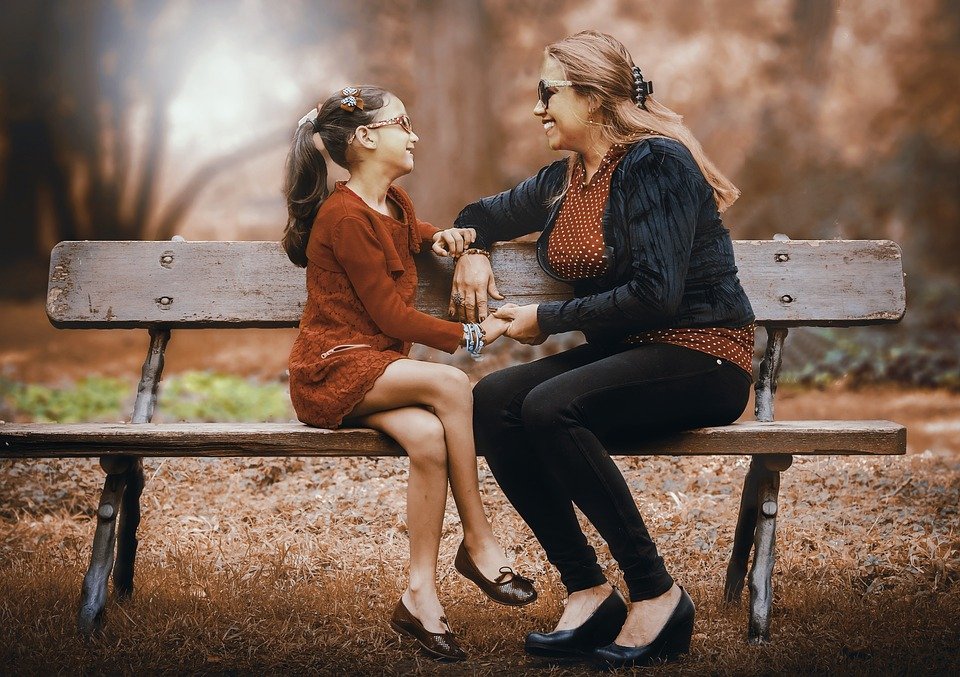 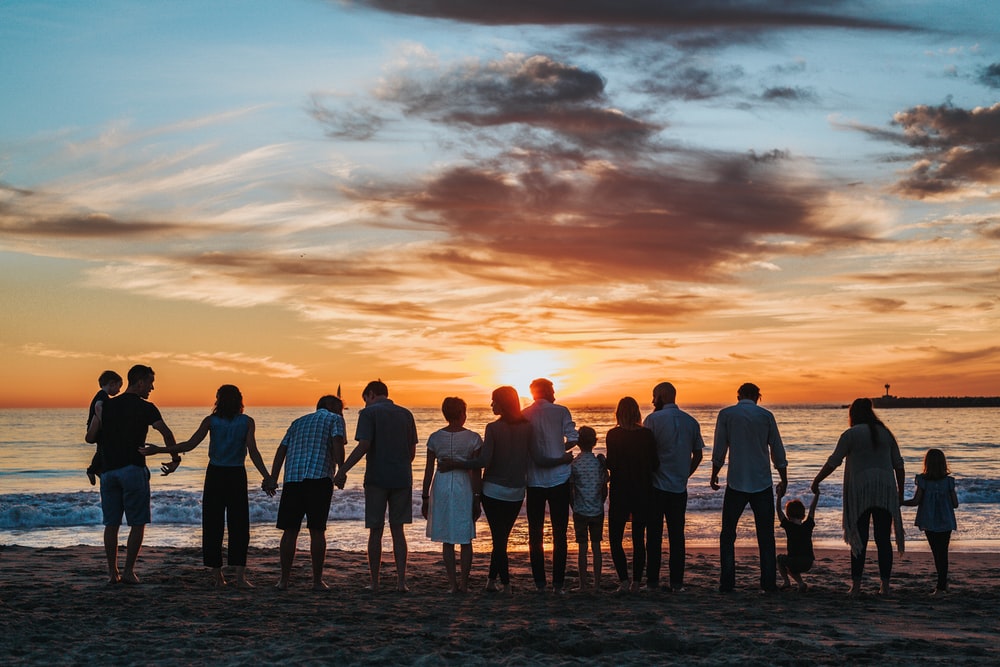 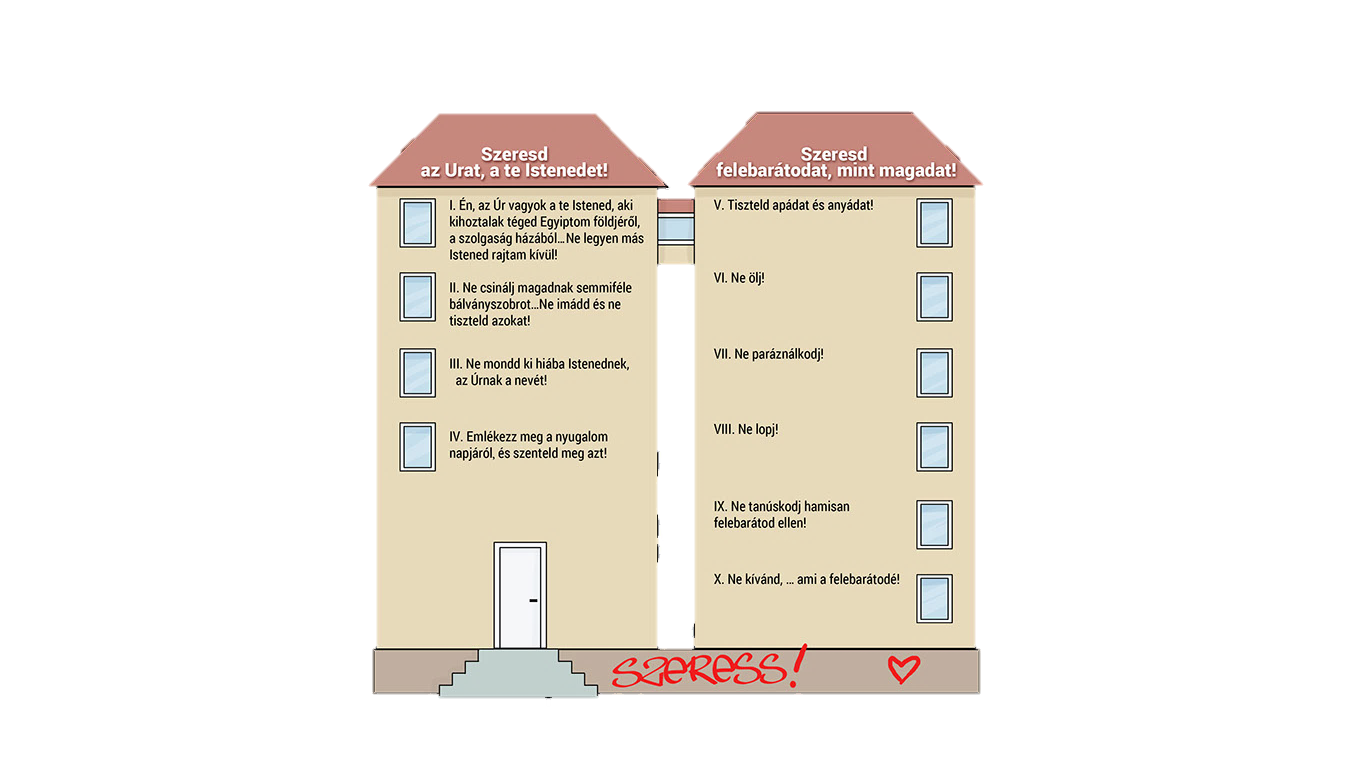 Emlékszel?
A Tízparancsolatról tanultunk:

Az első kőtábla parancsolatai Isten és ember kapcsolatáról szólnak.

A második kőtábla parancsolatai az emberek közti kapcsolatról szólnak.

Ma a második kőtáblával kezdünk el foglalkozni.
IDŐ INDÍTÁSA
LEJÁRT AZ IDŐ!
Mi jut eszedbe, ha a saját szüleidre gondolsz?

Vedd elő a füzeted és egy perc alatt gyűjtsd össze!

Ha felkészültél, indítsd el a homokórát!

Ha lejárt az idő, a tovább gombbal tudsz a következő diára lépni.
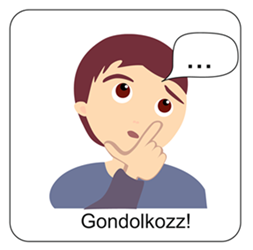 Tovább
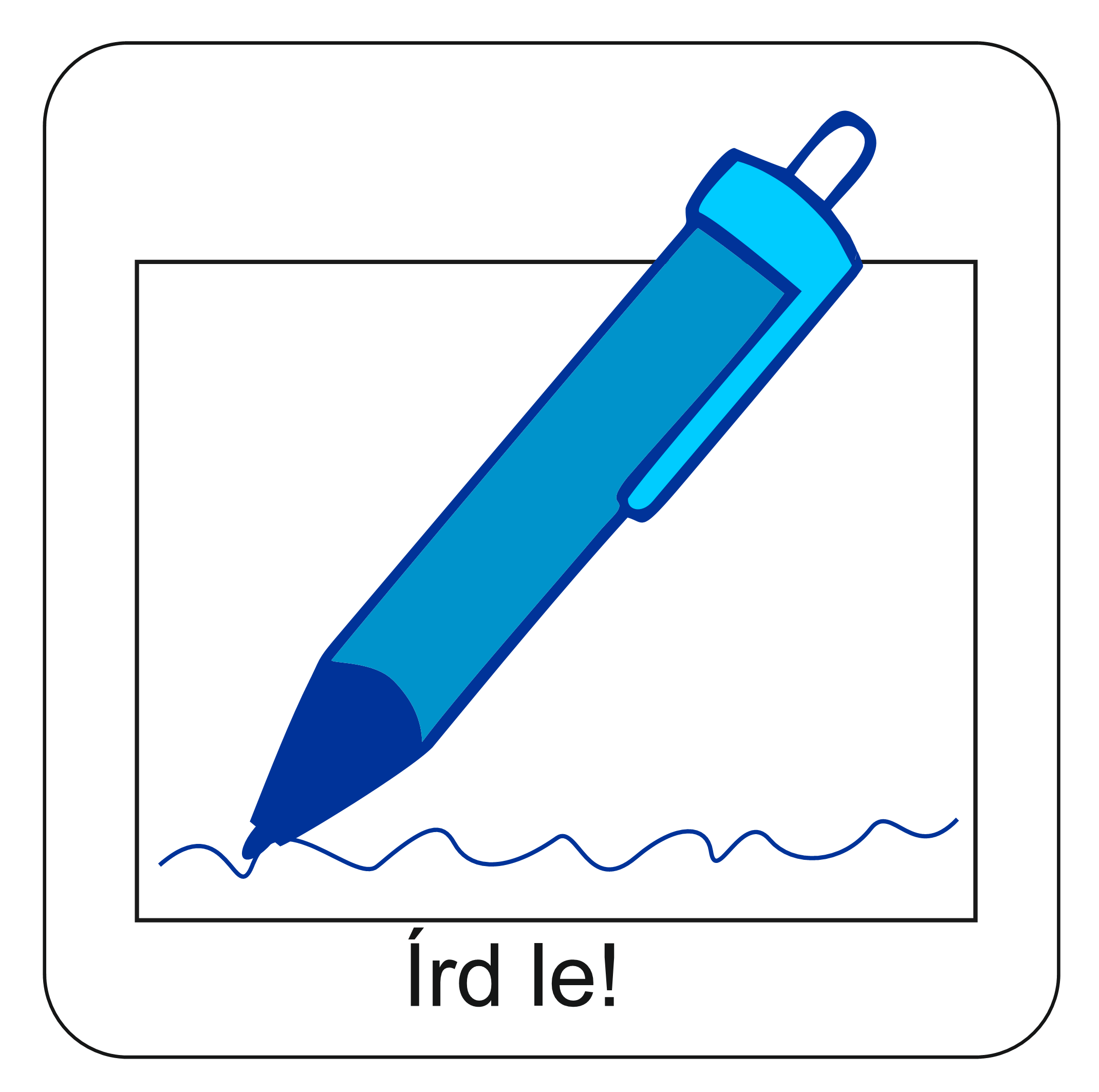 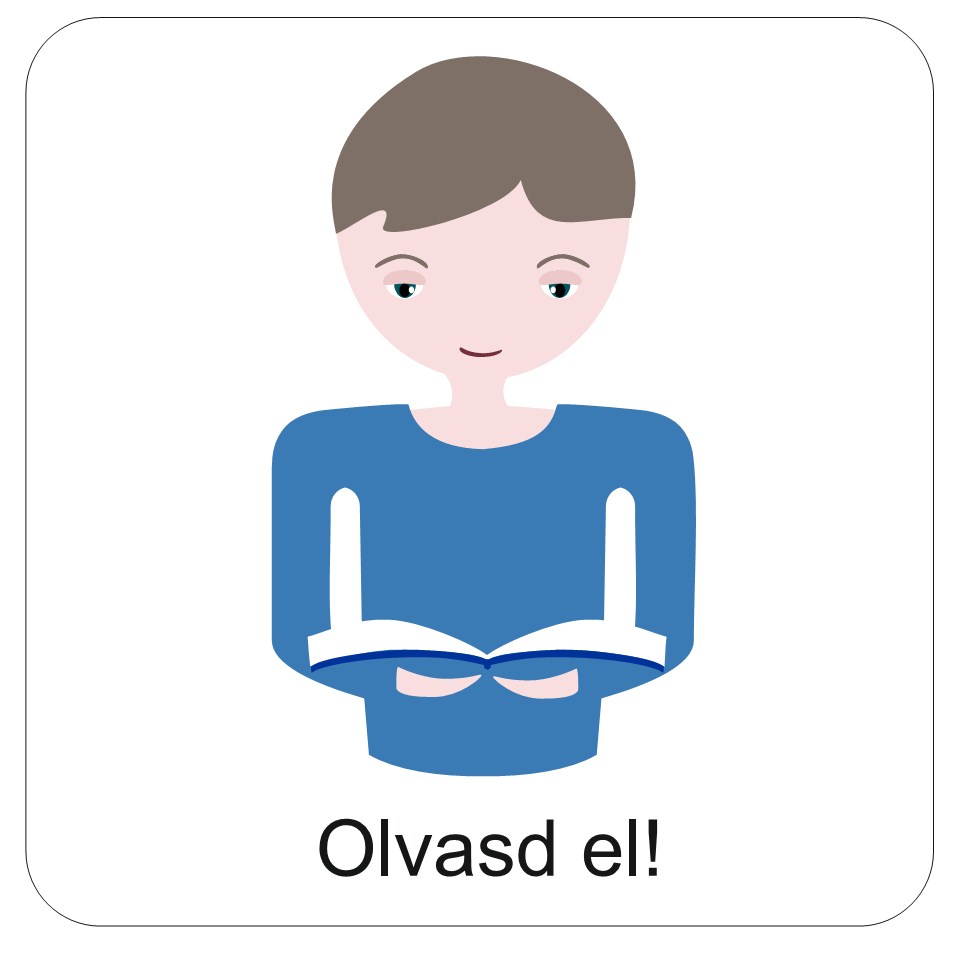 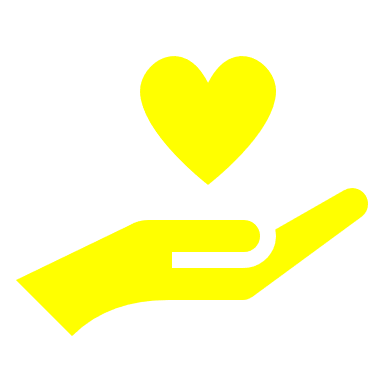 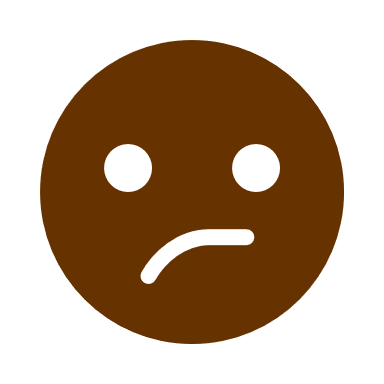 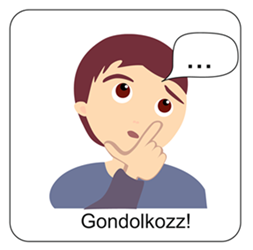 Szerinted ma hogyan tudunk engedelmeskedni a szüleinknek? Mi lehet az, ami már nem Isten szerint való?
Olvassuk el Dávid és Absolon történetét!

(2Sámuel 15,1-16,23)
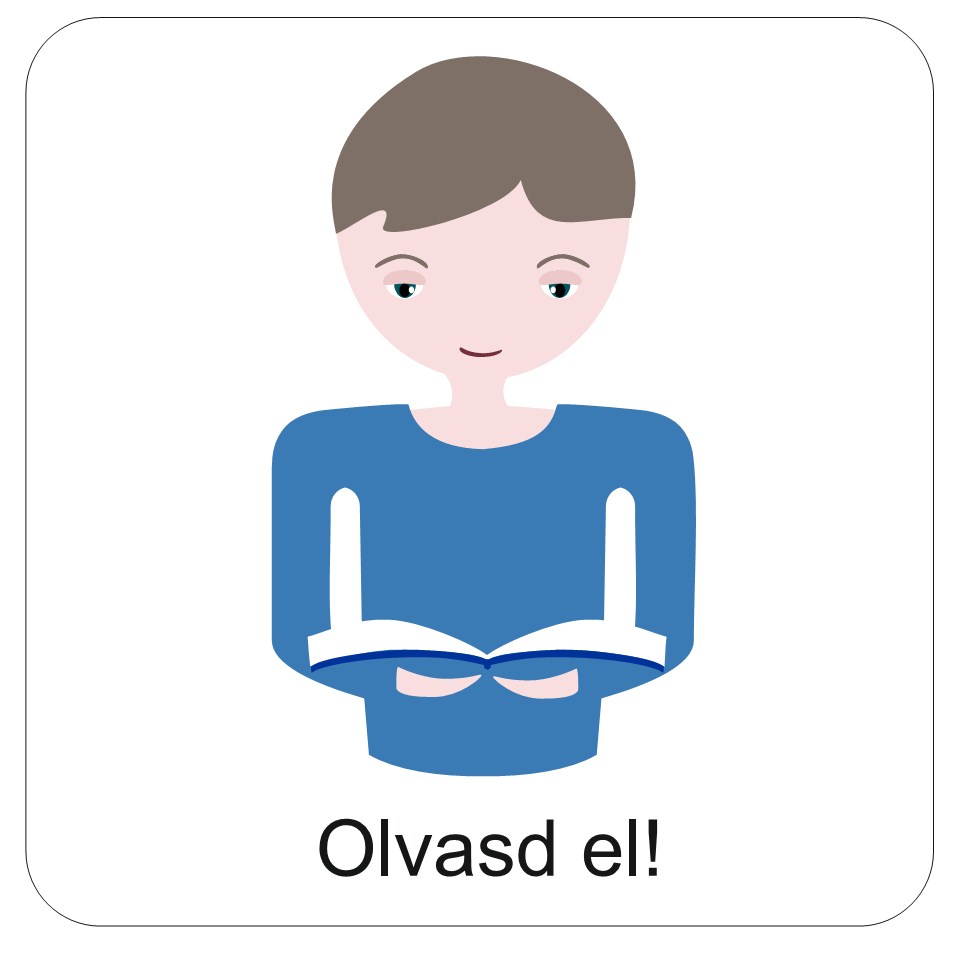 A képre kattintással válaszd ki, hogy a Bibliából szeretnéd elolvasni a történetet, vagy a tankönyvi összefoglalót olvasod el!
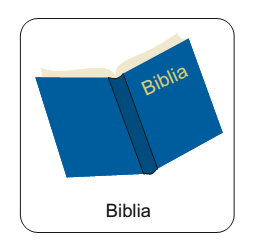 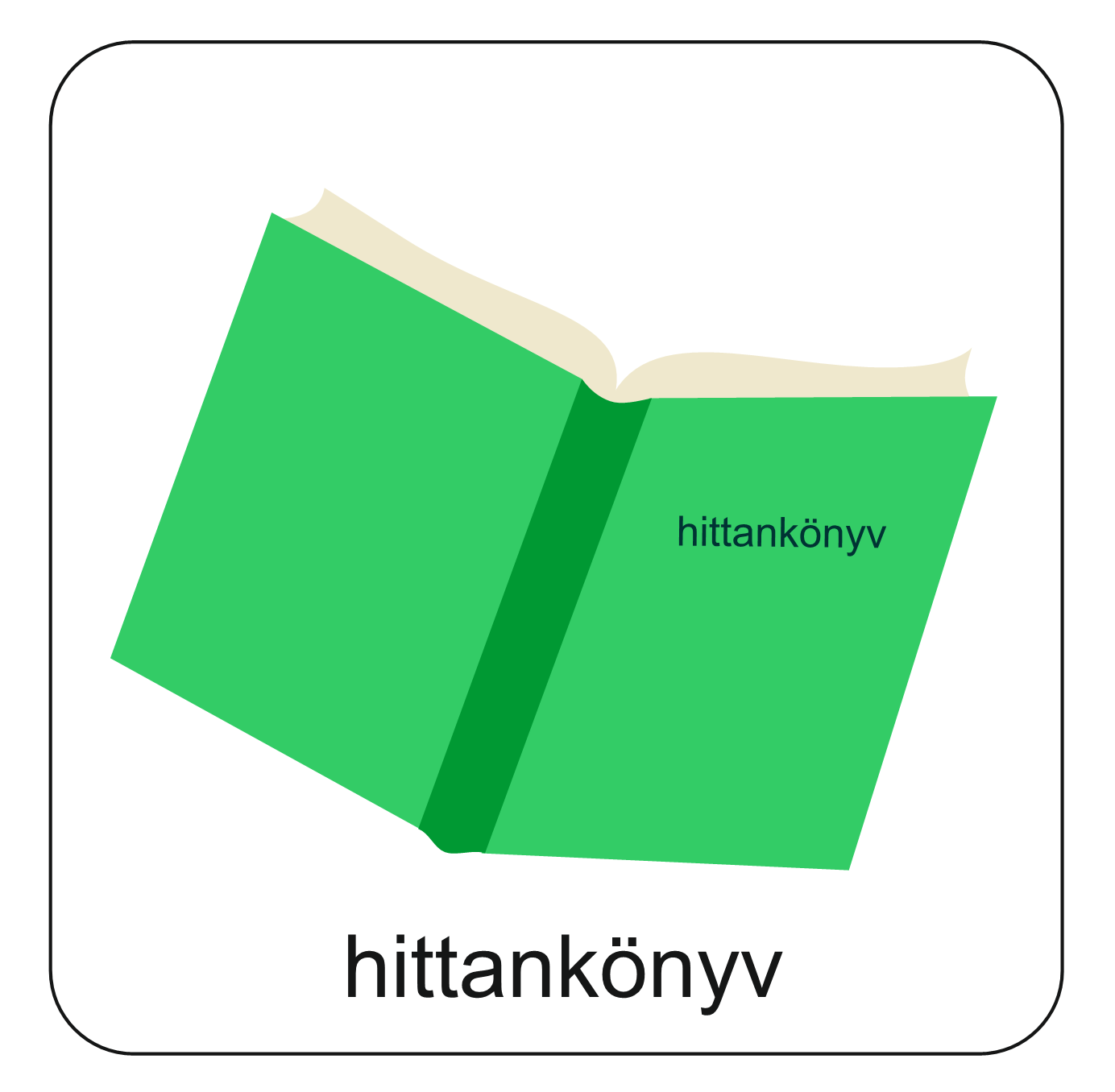 Olvasás közben keress választ a kérdésekre!
Milyen volt Dávid és Absolon kapcsolata?
Hogyan viselkedett Dávid és hogyan Absolon?
Szerinted mi segíthetett volna rajtuk?
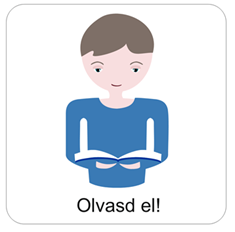 A fiú tette: Absolon vétett az 5. parancsolat ellen, mert apja ellen szervezkedett. Hazugsággal elérte, hogy a nép őt kövesse és megharagudjon Dávidra.
Az apa tette: Dávid irgalmas akart lenni vele, de Absolon mégis elnyerte tettei büntetését. 
Mit tanulhatunk ebből? Dávid és Absolon története példa arra, hogy egyik család sem tökéletes,de Isten törvénye arra hív, hogy tiszteljük a szüleinket.
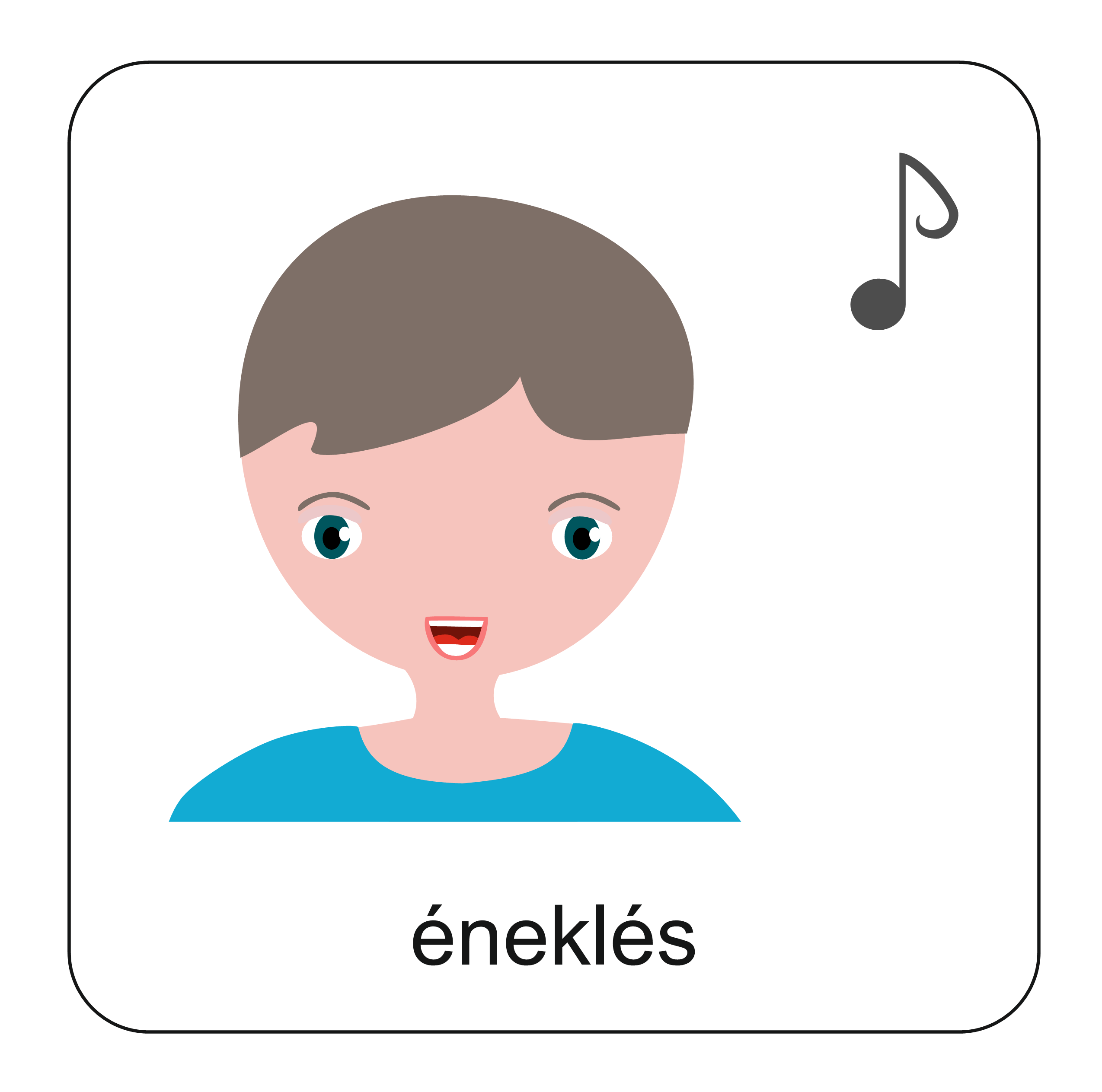 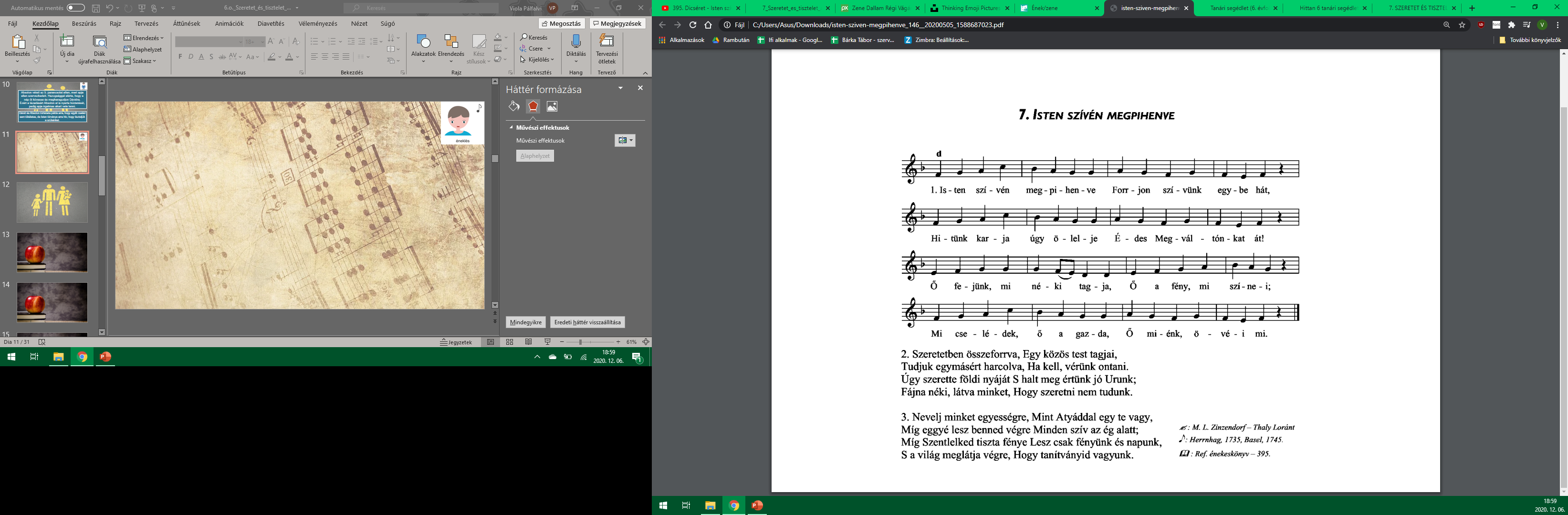 A következő ének egymás szeretetéről és az egységről szól.
Ennyi idő után itt az ideje felállni!
A gombra kattintva hallgasd meg az éneket és találj ki hozzá valamilyen mutogatást!

„Tiszteld apádat és anyádat,
hogy hosszú ideig élhess azon a földön,
amelyet Istened, az Úr ad neked!”
(2Mózes 20,12)
Ez a parancsolat arról szól, hogy tisztelnünk kell szüleinket.
A Biblia arról is beszél, hogy a szülők pedig felelősek gyermekeikért.
A családban tehát mindenkinek megvan az Istentől kapott feladata.
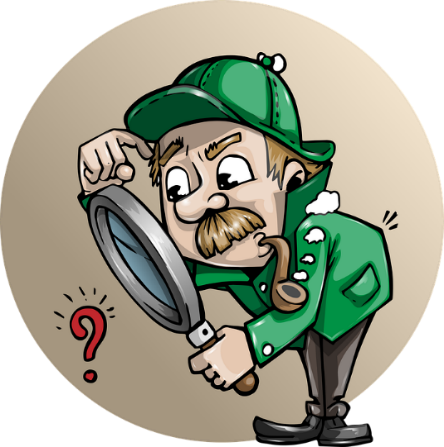 Tudod-e?
Minden családban vannak konfliktusok, viták.
Nemcsak tettekkel, de szavakkal is bánthatjuk egymást.
Ám Istenre figyelve van megoldás. Jézus az indulatos,bántó szavak helyett a szeretet és a megbocsátás útját mutatja nekünk.
Te mit gondolsz erről?Gondold végig és ha van kedved, beszélgess erről szüleiddel is!
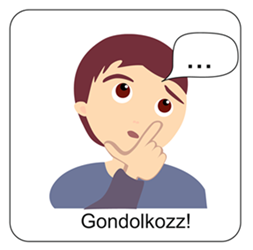 Én és az 5. parancsolat
Az óra elején összegyűjtötted, hogy mi jut eszedbe,ha a szüleidre gondolsz. 
Nézd végig újra, amit felírtál!
Számodra miért könnyű tisztelni a szüleidet? Mi miatt nehezebb?
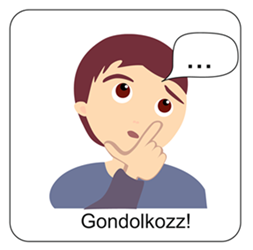 Ismételjük át,mit tanultunk ma egy igaz-hamis feladattal!
Rajta!
Zárjuk az órát imádsággal!
„Mi Atyánk, aki a mennyekben vagy.
Szenteltessék meg a te neved, jöjjön el a te országod,
legyen meg a te akaratod, amint a mennyben úgy a földön is. 
Mindennapi kenyerünket add meg nekünk ma,
És bocsásd meg vétkeinket, miképpen mi is megbocsátunk 
az ellenünk vétkezőknek. 
És ne vigy minket kísértésbe, de szabadíts meg a gonosztól, 
Mert Tiéd az ország, a hatalom, és a dicsőség  mindörökké. 
						Ámen.”
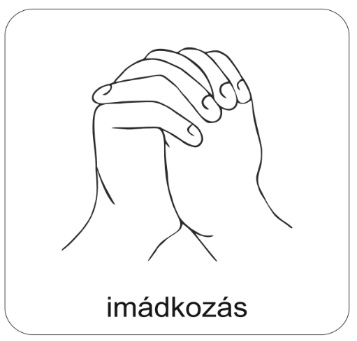 Kedves Hittanos!
 További szép napot kívánok!

Áldás, békesség!
A diasorban használt képek a www.pixabay.com és unplash.com oldalon találhatóak és ingyenesen letölthetők.